Dual 15” Subwoofer Speaker Bracket
DBR-LD15C
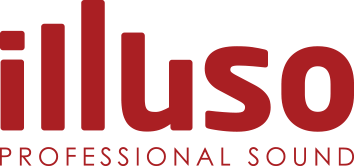 Professional Line Array Speaker Rigging System
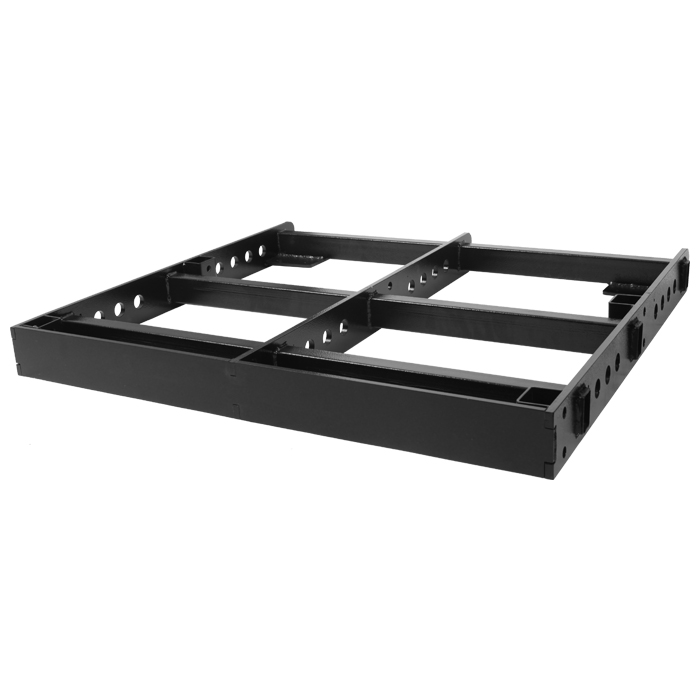 FEATURE
Line Array Speaker DS-8103C과 Subwoofer Speaker DS-8215C를 Rigging하는 Frame
강철 프레임 구조
SPECIFICATION
서울시 동작구 상도로 17 동화빌딩
TEL : 02-825-0300 FAX: 02-825-1141
www.dhe-av.co.kr
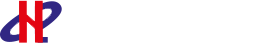